ΚΕΝΤΡΟ ΕΚΠΑΙΔΕΥΣΗΣ ΚΑΙ ΕΠΟΠΤΕΙΑΣ ΟΚΑΝΑ Δημιουργώντας δεσμούς: Η σύνδεση με τις ικανότητες, τις αξίες και τα αποθέματα σαν πηγή  δύναμης και μεταμορφώσεων. Η αξιοποίηση της Καταξιωτικής Διερεύνησης  (Appreciative Inquiry Systemic Approach) στην κατεύθυνση της ενδυνάμωσης κοινοτήτων και ομάδων σε κρίση.
Αξιοποίηση της Καταξιωτικής  Συστημικής Διερεύνησης 
στην σχολική κοινότητα 
Γκότσης Ηλίας 
Κοινωνιολόγος-Συστημικός Ψυχοθεραπευτής
Προϊστάμενος Τμήματος Εκπαίδευσης και Ανάπτυξης Ανθρώπινου Δυναμικού ΟΚΑΝΑ
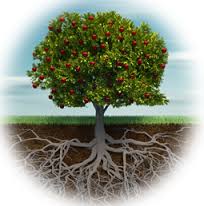 ΚΕΝΤΡΟ ΕΚΠΑΙΔΕΥΣΗΣ ΚΑΙ ΕΠΟΠΤΕΙΑΣ ΟΚΑΝΑ Δημιουργώντας δεσμούς: Η σύνδεση με τις ικανότητες, τις αξίες και τα αποθέματα σαν πηγή  δύναμης και μεταμορφώσεων. Η αξιοποίηση της Καταξιωτικής Διερεύνησης  (Appreciative Inquiry Systemic Approach) στην κατεύθυνση της ενδυνάμωσης κοινοτήτων και ομάδων σε κρίση.
Αξιοποίηση της Καταξιωτικής  Συστημικής Διερεύνησης 
στην σχολική κοινότητα 


Το σχολείο είναι η καρδιά του μέλλοντος   της  κοινότητας 
Peter Lang
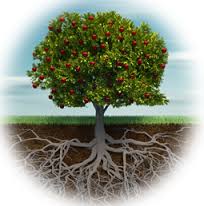 ΚΕΝΤΡΟ ΕΚΠΑΙΔΕΥΣΗΣ ΚΑΙ ΕΠΟΠΤΕΙΑΣ ΟΚΑΝΑ Δημιουργώντας δεσμούς: Η σύνδεση με τις ικανότητες, τις αξίες και τα αποθέματα σαν πηγή  δύναμης και μεταμορφώσεων. Η αξιοποίηση της Καταξιωτικής Διερεύνησης  (Appreciative Inquiry Systemic Approach) στην κατεύθυνση της ενδυνάμωσης κοινοτήτων και ομάδων σε κρίση.
Συστημική Καταξιωτική Διερεύνηση 

 Είναι μια προσέγγιση η οποία :
 εστιάζει στις συνομιλίες για τις  επιθυμίες και τα όνειρα των ανθρώπων και όχι στα προβλήματα και στις επιπτώσεις τους
Προσκαλεί τα άτομα και τις ομάδες σε συνομιλίες που φέρουν στο προσκήνιο ιστορίες και εμπειρίες που χαρακτηρίζονται από αποθέματα, ικανότητες,  αξιοπρέπεια και υπερηφάνεια
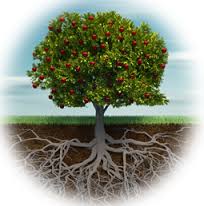 ΚΕΝΤΡΟ ΕΚΠΑΙΔΕΥΣΗΣ ΚΑΙ ΕΠΟΠΤΕΙΑΣ ΟΚΑΝΑ Δημιουργώντας δεσμούς: Η σύνδεση με τις ικανότητες, τις αξίες και τα αποθέματα σαν πηγή  δύναμης και μεταμορφώσεων. Η αξιοποίηση της Καταξιωτικής Διερεύνησης  (Appreciative Inquiry Systemic Approach) στην κατεύθυνση της ενδυνάμωσης κοινοτήτων και ομάδων σε κρίση.
Συστημική Καταξιωτική Διερεύνηση 

 Είναι μια προσέγγιση η οποία :
 αξιοποιεί τις ερωτήσεις και τον διάλογο σαν ένα τρόπο ώστε να έρθουν στο προσκήνιο οι εναλλακτικές  πτυχές της ταυτότητας
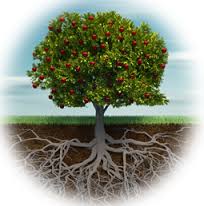 ΚΕΝΤΡΟ ΕΚΠΑΙΔΕΥΣΗΣ ΚΑΙ ΕΠΟΠΤΕΙΑΣ ΟΚΑΝΑ Δημιουργώντας δεσμούς: Η σύνδεση με τις ικανότητες, τις αξίες και τα αποθέματα σαν πηγή  δύναμης και μεταμορφώσεων. Η αξιοποίηση της Καταξιωτικής Διερεύνησης  (Appreciative Inquiry Systemic Approach) στην κατεύθυνση της ενδυνάμωσης κοινοτήτων και ομάδων σε κρίση.
Συστημική Καταξιωτική Διερεύνηση 

 Είναι μια προσέγγιση η οποία εστιάζει:
στα αποθέματα, τις ικανότητες και τις δεξιότητες  των Συστημάτων
στις γνώσεις και την εμπειρία που υπάρχει μέσα  στις  ζωές των ανθρώπων
στις ατομικές και στις συλλογικές ανάγκες, στις  επιθυμίες και στα  όνειρα  των μελών μιας ομάδας
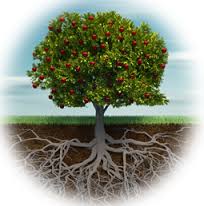 ΚΕΝΤΡΟ ΕΚΠΑΙΔΕΥΣΗΣ ΚΑΙ ΕΠΟΠΤΕΙΑΣ ΟΚΑΝΑ Δημιουργώντας δεσμούς: Η σύνδεση με τις ικανότητες, τις αξίες και τα αποθέματα σαν πηγή  δύναμης και μεταμορφώσεων. Η αξιοποίηση της Καταξιωτικής Διερεύνησης  (Appreciative Inquiry Systemic Approach) στην κατεύθυνση της ενδυνάμωσης κοινοτήτων και ομάδων σε κρίση.
Συστημική Καταξιωτική Διερεύνηση 

 Είναι μια προσέγγιση μέσω της οποίας:
 ενδυναμώνεται η αυτοεκτίμηση και η δυνατότητα των ανθρώπων να συνδεθούν με τις δημιουργικές πλευρές του εαυτού
ενισχύεται η συλλογική ταυτότητα μιας ομάδας, μέσα από την εστίαση στα  συλλογικά αποθέματα και στις κοινές αξίες
Ενισχύεται το αίσθηση του ανήκειν μέσα από την πρόσκληση να « συνομιλήσουν και να συναντηθούν» τα όνειρα των ανθρώπων για το μέλλον τους
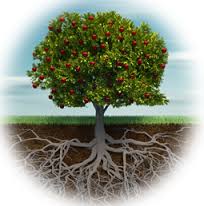 ΚΕΝΤΡΟ ΕΚΠΑΙΔΕΥΣΗΣ ΚΑΙ ΕΠΟΠΤΕΙΑΣ ΟΚΑΝΑ Δημιουργώντας δεσμούς: Η σύνδεση με τις ικανότητες, τις αξίες και τα αποθέματα σαν πηγή  δύναμης και μεταμορφώσεων. Η αξιοποίηση της Καταξιωτικής Διερεύνησης  (Appreciative Inquiry Systemic Approach) στην κατεύθυνση της ενδυνάμωσης κοινοτήτων και ομάδων σε κρίση.
Συστημική Καταξιωτική Διερεύνηση 

 Είναι μια προσέγγιση μέσω της οποίας:
Διευκολύνεται η επικοινωνία και η σύνδεση των μελών μιας ομάδας, μέσα από την πρόσκληση να  μοιραστούν τις επιθυμίες τους και να διηγηθούν ιστορίες αξιοπρέπειας και υπερηφάνειας
Προσκαλείται η ομάδα να δημιουργήσει ένα πλαίσιο σεβασμού, ισοτιμίας και αποδοχής της διαφορετικότητας των μελών της
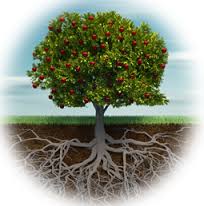 Συστημική Καταξιωτική Διερεύνηση
 Είναι μια προσέγγιση η οποία βασίζεται στην αξιοποίηση των ακόλουθων βημάτων:
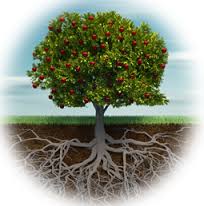 ΚΕΝΤΡΟ ΕΚΠΑΙΔΕΥΣΗΣ ΚΑΙ ΕΠΟΠΤΕΙΑΣ ΟΚΑΝΑ Δημιουργώντας δεσμούς: Η σύνδεση με τις ικανότητες, τις αξίες και τα αποθέματα σαν πηγή  δύναμης και μεταμορφώσεων. Η αξιοποίηση της Καταξιωτικής Διερεύνησης  (Appreciative Inquiry Systemic Approach) στην κατεύθυνση της ενδυνάμωσης κοινοτήτων και ομάδων σε κρίση.
Αξιοποίηση της Καταξιωτικής  Συστημικής Διερεύνησης 
στην σχολική κοινότητα 

Συνεργατική μάθηση ομοτίμων.

Η Καταξιωτική έρευνα  αφορά στην αναζήτηση και την αφήγηση, μέσω της απάντησης της καλύτερης εμπειρίας, που μπορεί να έχει ένας εκπαιδευτικός στο σχολείο.
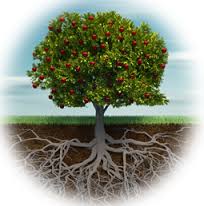 ΚΕΝΤΡΟ ΕΚΠΑΙΔΕΥΣΗΣ ΚΑΙ ΕΠΟΠΤΕΙΑΣ ΟΚΑΝΑ Δημιουργώντας δεσμούς: Η σύνδεση με τις ικανότητες, τις αξίες και τα αποθέματα σαν πηγή  δύναμης και μεταμορφώσεων. Η αξιοποίηση της Καταξιωτικής Διερεύνησης  (Appreciative Inquiry Systemic Approach) στην κατεύθυνση της ενδυνάμωσης κοινοτήτων και ομάδων σε κρίση.
Αξιοποίηση της Καταξιωτικής  Συστημικής Διερεύνησης 
στην σχολική κοινότητα 
Συνεργατική μάθηση ομοτίμων.
Σύνδεση μέσα από το μοίρασμα  ιστοριών αξιοπρέπειας, καταξίωσης και δημιουργικότητας 
 Η Καταξιωτική εμπειρία μπορεί να αφορά σε αμιγώς εκπαιδευτικές πρακτικές, ή σε δημιουργικές και εναλλακτικές παρεμβάσεις ή ενδεχομένως σε μια διαχείριση κρίσης
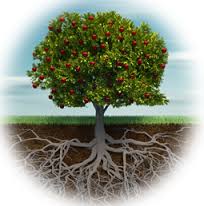 ΚΕΝΤΡΟ ΕΚΠΑΙΔΕΥΣΗΣ ΚΑΙ ΕΠΟΠΤΕΙΑΣ ΟΚΑΝΑ Δημιουργώντας δεσμούς: Η σύνδεση με τις ικανότητες, τις αξίες και τα αποθέματα σαν πηγή  δύναμης και μεταμορφώσεων. Η αξιοποίηση της Καταξιωτικής Διερεύνησης  (Appreciative Inquiry Systemic Approach) στην κατεύθυνση της ενδυνάμωσης κοινοτήτων και ομάδων σε κρίση.
Αξιοποίηση της Καταξιωτικής  Συστημικής Διερεύνησης 
στην σχολική κοινότητα 
Συνεργατική μάθηση ομοτίμων.

Αναζητώντας μια εμπειρία Καταξίωσης:

 Ένα παράδειγμα Καταξιωτικής ερώτησης θα ήταν το εξής:  «ποια ήταν η καλύτερη εκπαιδευτική εμπειρία  που είχες ως δάσκαλος, από την οποία να προκύπτουν οι ικανότητες ή οι αξίες σου;»
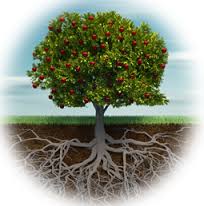 ΚΕΝΤΡΟ ΕΚΠΑΙΔΕΥΣΗΣ ΚΑΙ ΕΠΟΠΤΕΙΑΣ ΟΚΑΝΑ Δημιουργώντας δεσμούς: Η σύνδεση με τις ικανότητες, τις αξίες και τα αποθέματα σαν πηγή  δύναμης και μεταμορφώσεων. Η αξιοποίηση της Καταξιωτικής Διερεύνησης  (Appreciative Inquiry Systemic Approach) στην κατεύθυνση της ενδυνάμωσης κοινοτήτων και ομάδων σε κρίση.
Αξιοποίηση της Καταξιωτικής  Συστημικής Διερεύνησης 
στην σχολική κοινότητα 
Συνεργατική μάθηση ομοτίμων.
Οι ερωτήσεις προσκαλούν στην ανάδυση και την δημιουργία καινούργιων  πραγματικοτήτων

Μια Καταξιωτική  Ερώτηση δημιουργεί την δυνατότητα να παραχθεί μια αφήγηση στην οποία θα ξεδιπλωθούν  εμπειρίες που αφορούν σε καλές παιδαγωγικές  πρακτικές   ή πρακτικές που αφορούν σε διαχείριση κρίσεων.
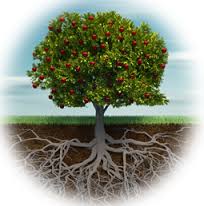 ΚΕΝΤΡΟ ΕΚΠΑΙΔΕΥΣΗΣ ΚΑΙ ΕΠΟΠΤΕΙΑΣ ΟΚΑΝΑ Δημιουργώντας δεσμούς: Η σύνδεση με τις ικανότητες, τις αξίες και τα αποθέματα σαν πηγή  δύναμης και μεταμορφώσεων. Η αξιοποίηση της Καταξιωτικής Διερεύνησης  (Appreciative Inquiry Systemic Approach) στην κατεύθυνση της ενδυνάμωσης κοινοτήτων και ομάδων σε κρίση.
Αξιοποίηση της Καταξιωτικής  Συστημικής Διερεύνησης 
στην σχολική κοινότητα 
Δημιουργία πλαισίων ασφάλειας και υποστήριξης  στη σχολική κοινότητα
Μια  εναλλακτική αφήγηση προτάσσει  την υιοθέτηση μιας καταφατικής γλώσσας, που προσκαλεί να σκεφτούμε με όρους έξω από το πρόβλημα
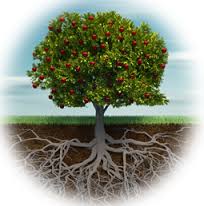 ΚΕΝΤΡΟ ΕΚΠΑΙΔΕΥΣΗΣ ΚΑΙ ΕΠΟΠΤΕΙΑΣ ΟΚΑΝΑ Δημιουργώντας δεσμούς: Η σύνδεση με τις ικανότητες, τις αξίες και τα αποθέματα σαν πηγή  δύναμης και μεταμορφώσεων. Η αξιοποίηση της Καταξιωτικής Διερεύνησης  (Appreciative Inquiry Systemic Approach) στην κατεύθυνση της ενδυνάμωσης κοινοτήτων και ομάδων σε κρίση.
Αξιοποίηση της Καταξιωτικής  Συστημικής Διερεύνησης 
στην σχολική κοινότητα 
Δημιουργία πλαισίων ασφάλειας και υποστήριξης  στη σχολική κοινότητα
Και….
παράλληλα μας προσκαλεί στην υιοθέτηση  συνεργατικών  και αφηγηματικών   πρακτικών που διευκολύνουν την δημιουργία δεσμών  .
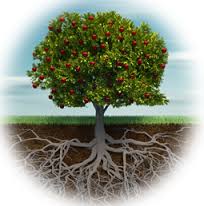 ΚΕΝΤΡΟ ΕΚΠΑΙΔΕΥΣΗΣ ΚΑΙ ΕΠΟΠΤΕΙΑΣ ΟΚΑΝΑ Δημιουργώντας δεσμούς: Η σύνδεση με τις ικανότητες, τις αξίες και τα αποθέματα σαν πηγή  δύναμης και μεταμορφώσεων. Η αξιοποίηση της Καταξιωτικής Διερεύνησης  (Appreciative Inquiry Systemic Approach) στην κατεύθυνση της ενδυνάμωσης κοινοτήτων και ομάδων σε κρίση.
Αξιοποίηση της Καταξιωτικής  Συστημικής Διερεύνησης 
στην σχολική κοινότητα 
Δημιουργία πλαισίων ασφάλειας και υποστήριξης  στη σχολική κοινότητα

Το μοίρασμα και η δουλειά σε μικρές ομάδες ,  η βιωματική γνώση αυξάνει τις πιθανότητες συνεργασίας και διευκολύνει την συνεργατικότητα στην σχολική κοινότητα.
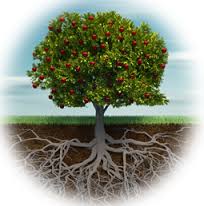 ΚΕΝΤΡΟ ΕΚΠΑΙΔΕΥΣΗΣ ΚΑΙ ΕΠΟΠΤΕΙΑΣ ΟΚΑΝΑ Δημιουργώντας δεσμούς: Η σύνδεση με τις ικανότητες, τις αξίες και τα αποθέματα σαν πηγή  δύναμης και μεταμορφώσεων. Η αξιοποίηση της Καταξιωτικής Διερεύνησης  (Appreciative Inquiry Systemic Approach) στην κατεύθυνση της ενδυνάμωσης κοινοτήτων και ομάδων σε κρίση.
Αξιοποίηση της Καταξιωτικής  Συστημικής Διερεύνησης 
στην σχολική κοινότητα 
Δημιουργία πλαισίων ασφάλειας και υποστήριξης  στη σχολική κοινότητα

Η συν-κατασκευή νοήματος, η αίσθηση μιας   κοινής ταυτότητας είναι σημαντικός παράγοντας για την δημιουργία ενός πλαισίου ασφάλειας και συναισθηματικής αλληλο- υποστήριξης
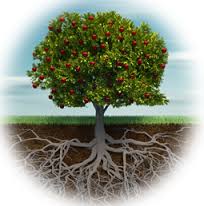 ΚΕΝΤΡΟ ΕΚΠΑΙΔΕΥΣΗΣ ΚΑΙ ΕΠΟΠΤΕΙΑΣ ΟΚΑΝΑ Δημιουργώντας δεσμούς: Η σύνδεση με τις ικανότητες, τις αξίες και τα αποθέματα σαν πηγή  δύναμης και μεταμορφώσεων. Η αξιοποίηση της Καταξιωτικής Διερεύνησης  (Appreciative Inquiry Systemic Approach) στην κατεύθυνση της ενδυνάμωσης κοινοτήτων και ομάδων σε κρίση.
Αξιοποίηση της Καταξιωτικής  Συστημικής Διερεύνησης 
στην σχολική κοινότητα 
Δημιουργία πλαισίων ασφάλειας και υποστήριξης  στη σχολική κοινότητα

Η σύνδεση των μαθητών με τις ικανότητες, τα ταλέντα, τις αξίες και τα αποθέματα ενισχύει την αυτοεκτίμηση και την σύνδεση με προσωπικούς στόχους
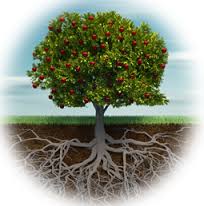 ΚΕΝΤΡΟ ΕΚΠΑΙΔΕΥΣΗΣ ΚΑΙ ΕΠΟΠΤΕΙΑΣ ΟΚΑΝΑ Δημιουργώντας δεσμούς: Η σύνδεση με τις ικανότητες, τις αξίες και τα αποθέματα σαν πηγή  δύναμης και μεταμορφώσεων. Η αξιοποίηση της Καταξιωτικής Διερεύνησης  (Appreciative Inquiry Systemic Approach) στην κατεύθυνση της ενδυνάμωσης κοινοτήτων και ομάδων σε κρίση.
Αξιοποίηση της Καταξιωτικής  Συστημικής Διερεύνησης 
στην σχολική κοινότητα 
Δημιουργία πλαισίων ασφάλειας και υποστήριξης 
 στη σχολική κοινότητα
Η αξιοποίηση της ΚΣΔ  αποτελεί μια εναλλακτική πρόταση καθώς: 
1. είναι συνεργατική- προσκαλεί όλα τα υποσυστήματα να εμπλακούν, μέσα από διαλογικές πρακτικές.
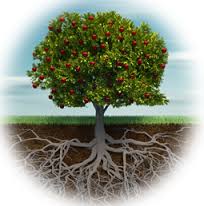 ΚΕΝΤΡΟ ΕΚΠΑΙΔΕΥΣΗΣ ΚΑΙ ΕΠΟΠΤΕΙΑΣ ΟΚΑΝΑ Δημιουργώντας δεσμούς: Η σύνδεση με τις ικανότητες, τις αξίες και τα αποθέματα σαν πηγή  δύναμης και μεταμορφώσεων. Η αξιοποίηση της Καταξιωτικής Διερεύνησης  (Appreciative Inquiry Systemic Approach) στην κατεύθυνση της ενδυνάμωσης κοινοτήτων και ομάδων σε κρίση.
Αξιοποίηση της Καταξιωτικής  Συστημικής Διερεύνησης 
στην σχολική κοινότητα 
Δημιουργία πλαισίων ασφάλειας και υποστήριξης 
 στη σχολική κοινότητα

2. Δημιουργείται  χώρος για να αναδυθούν οι ιδιαίτερες και ξεχωριστές ανάγκες των εμπλεκόμενων.
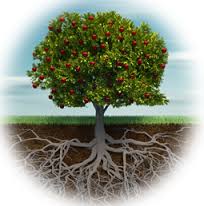 ΚΕΝΤΡΟ ΕΚΠΑΙΔΕΥΣΗΣ ΚΑΙ ΕΠΟΠΤΕΙΑΣ ΟΚΑΝΑ Δημιουργώντας δεσμούς: Η σύνδεση με τις ικανότητες, τις αξίες και τα αποθέματα σαν πηγή  δύναμης και μεταμορφώσεων. Η αξιοποίηση της Καταξιωτικής Διερεύνησης  (Appreciative Inquiry Systemic Approach) στην κατεύθυνση της ενδυνάμωσης κοινοτήτων και ομάδων σε κρίση.
Αξιοποίηση της Καταξιωτικής  Συστημικής Διερεύνησης 
στην σχολική κοινότητα 
Δημιουργία πλαισίων ασφάλειας και υποστήριξης 
 στη σχολική κοινότητα
3. προωθεί την ιδέα της αναζήτησης των αναγκών και των λύσεων  εκ των έσω, αντί της εξωτερικής επιβολής προγραμμάτων
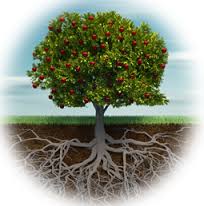 ΚΕΝΤΡΟ ΕΚΠΑΙΔΕΥΣΗΣ ΚΑΙ ΕΠΟΠΤΕΙΑΣ ΟΚΑΝΑ Δημιουργώντας δεσμούς: Η σύνδεση με τις ικανότητες, τις αξίες και τα αποθέματα σαν πηγή  δύναμης και μεταμορφώσεων. Η αξιοποίηση της Καταξιωτικής Διερεύνησης  (Appreciative Inquiry Systemic Approach) στην κατεύθυνση της ενδυνάμωσης κοινοτήτων και ομάδων σε κρίση.
Αξιοποίηση της Καταξιωτικής  Συστημικής Διερεύνησης 
στην σχολική κοινότητα 
Δημιουργία πλαισίων ασφάλειας και υποστήριξης 
 στη σχολική κοινότητα

4. αναγνωρίζει την ικανότητα του ίδιου του συστήματος να παράγει λύσεις, αντί αυτές να δίνονται με ένα κατευθυντικό τρόπο
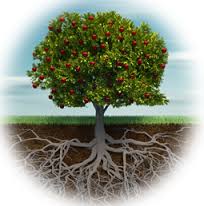 ΚΕΝΤΡΟ ΕΚΠΑΙΔΕΥΣΗΣ ΚΑΙ ΕΠΟΠΤΕΙΑΣ ΟΚΑΝΑ Δημιουργώντας δεσμούς: Η σύνδεση με τις ικανότητες, τις αξίες και τα αποθέματα σαν πηγή  δύναμης και μεταμορφώσεων. Η αξιοποίηση της Καταξιωτικής Διερεύνησης  (Appreciative Inquiry Systemic Approach) στην κατεύθυνση της ενδυνάμωσης κοινοτήτων και ομάδων σε κρίση.
Αξιοποίηση της Καταξιωτικής  Συστημικής Διερεύνησης 
στην σχολική κοινότητα 
Δημιουργία πλαισίων ασφάλειας και υποστήριξης 
 στη σχολική κοινότητα

5. προωθεί την ιδέα της αναζήτησης και της αξιοποίησης των εσωτερικών πόρων  των συστημάτων.
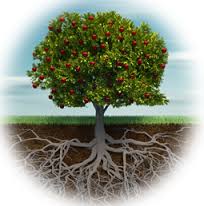 ΚΕΝΤΡΟ ΕΚΠΑΙΔΕΥΣΗΣ ΚΑΙ ΕΠΟΠΤΕΙΑΣ ΟΚΑΝΑ Δημιουργώντας δεσμούς: Η σύνδεση με τις ικανότητες, τις αξίες και τα αποθέματα σαν πηγή  δύναμης και μεταμορφώσεων. Η αξιοποίηση της Καταξιωτικής Διερεύνησης  (Appreciative Inquiry Systemic Approach) στην κατεύθυνση της ενδυνάμωσης κοινοτήτων και ομάδων σε κρίση.
Αξιοποίηση της Καταξιωτικής  Συστημικής Διερεύνησης 
στην σχολική κοινότητα 
Δημιουργία πλαισίων ασφάλειας και υποστήριξης 
 στη σχολική κοινότητα
Η αξιοποίηση της ΚΣΔ  αποτελεί μια εναλλακτική πρόταση καθώς: 
προωθεί την ιδέα της δημιουργίας ενεργών δικτύων , στο οποία εμπλέκονται γονείς, εκπαιδευτικοί, μαθητές και η κοινότητα
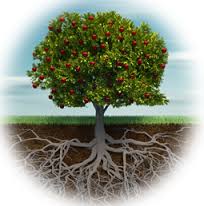 ΚΕΝΤΡΟ ΕΚΠΑΙΔΕΥΣΗΣ ΚΑΙ ΕΠΟΠΤΕΙΑΣ ΟΚΑΝΑ Δημιουργώντας δεσμούς: Η σύνδεση με τις ικανότητες, τις αξίες και τα αποθέματα σαν πηγή  δύναμης και μεταμορφώσεων. Η αξιοποίηση της Καταξιωτικής Διερεύνησης  (Appreciative Inquiry Systemic Approach) στην κατεύθυνση της ενδυνάμωσης κοινοτήτων και ομάδων σε κρίση.
Αξιοποίηση της Καταξιωτικής  Συστημικής Διερεύνησης 
στην σχολική κοινότητα 

Στάδια εφαρμογής της ΚΣΔ στη σχολική κοινότητα
1ο Στάδιο : Ανάπτυξη 
Εμπλέκει μέσα από μια Συστημική οπτική  όλο το σχολείο στην διερεύνηση των αναγκών, στην ανάδυση των ικανοτήτων, στον οραματισμό δράσεων, στον σχεδιασμό για τις δράσεις.
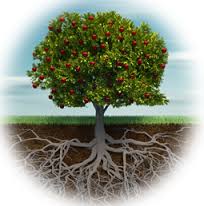 ΚΕΝΤΡΟ ΕΚΠΑΙΔΕΥΣΗΣ ΚΑΙ ΕΠΟΠΤΕΙΑΣ ΟΚΑΝΑ Δημιουργώντας δεσμούς: Η σύνδεση με τις ικανότητες, τις αξίες και τα αποθέματα σαν πηγή  δύναμης και μεταμορφώσεων. Η αξιοποίηση της Καταξιωτικής Διερεύνησης  (Appreciative Inquiry Systemic Approach) στην κατεύθυνση της ενδυνάμωσης κοινοτήτων και ομάδων σε κρίση.
Αξιοποίηση της Καταξιωτικής  Συστημικής Διερεύνησης 
στην σχολική κοινότητα 

Στάδια εφαρμογής της ΚΣΔ στη σχολική κοινότητα
2ο Στάδιο Εφαρμογή δράσεων 
Οι ομάδες που εμπλέκονται το πρώτο στάδιο, σε αυτή την φάση εφαρμόζουν δράσεις που επικυρώνουν τον οραματισμό και τον σχεδιασμό για τις  δράσεις.
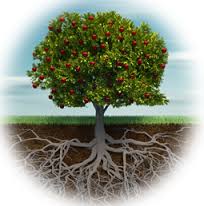 ΚΕΝΤΡΟ ΕΚΠΑΙΔΕΥΣΗΣ ΚΑΙ ΕΠΟΠΤΕΙΑΣ ΟΚΑΝΑ Δημιουργώντας δεσμούς: Η σύνδεση με τις ικανότητες, τις αξίες και τα αποθέματα σαν πηγή  δύναμης και μεταμορφώσεων. Η αξιοποίηση της Καταξιωτικής Διερεύνησης  (Appreciative Inquiry Systemic Approach) στην κατεύθυνση της ενδυνάμωσης κοινοτήτων και ομάδων σε κρίση.
Αξιοποίηση της Καταξιωτικής  Συστημικής Διερεύνησης 
στην σχολική κοινότητα 
Στάδια εφαρμογής της ΚΣΔ στη σχολική κοινότητα
3ο Στάδιο Παρακολούθηση υποστήριξη των δράσεων 
Αντιμετώπιση των δυσκολιών που προκύπτουν. Πως δημιουργούνται συνεχή κίνητρα; Πως προωθούμε την δέσμευση των ανθρώπων που έχουν εμπλακεί στις δράσεις ;
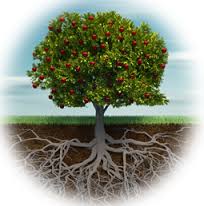 ΚΕΝΤΡΟ ΕΚΠΑΙΔΕΥΣΗΣ ΚΑΙ ΕΠΟΠΤΕΙΑΣ ΟΚΑΝΑ Δημιουργώντας δεσμούς: Η σύνδεση με τις ικανότητες, τις αξίες και τα αποθέματα σαν πηγή  δύναμης και μεταμορφώσεων. Η αξιοποίηση της Καταξιωτικής Διερεύνησης  (Appreciative Inquiry Systemic Approach) στην κατεύθυνση της ενδυνάμωσης κοινοτήτων και ομάδων σε κρίση.
Μέχρι σήμερα έχουν εκπαιδευτεί:
 Περισσότερα από 120 Στελέχη Πρόληψης από 40 Κέντρα Πρόληψης από όλη  την Ελλάδα
Υπεύθυνοι Αγωγής Υγείας και Συμβουλευτικών Σταθμών Νέων του Υπουργείου Παιδείας, από τον νομό Αττικής
Εργαζόμενοι σε Οργανισμούς Παιδικής Προστασίας
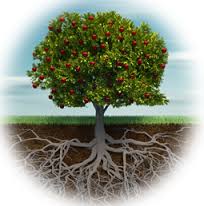 ΚΕΝΤΡΟ ΕΚΠΑΙΔΕΥΣΗΣ ΚΑΙ ΕΠΟΠΤΕΙΑΣ ΟΚΑΝΑ Δημιουργώντας δεσμούς: Η σύνδεση με τις ικανότητες, τις αξίες και τα αποθέματα σαν πηγή  δύναμης και μεταμορφώσεων. Η αξιοποίηση της Καταξιωτικής Διερεύνησης  (Appreciative Inquiry Systemic Approach) στην κατεύθυνση της ενδυνάμωσης κοινοτήτων και ομάδων σε κρίση.
Εφαρμόζονται δράσεις που αξιοποιούν την Συστημική Καταξιωτική Προσέγγιση σε:
  ομάδες γονέων
ευάλωτες ομάδες νέων (ξενώνες, οικοτροφεία)
εκπαιδευτικούς όλων των βαθμίδων
ομάδες εφήβων
ομάδες εθελοντών στην κοινότητα
ειδικές ομάδες όπως εργαζόμενοι με μεγάλο κίνδυνο έκθεσης στο burn out, π.χ. νοσηλευτές που εργάζονται με καρκινοπαθείς
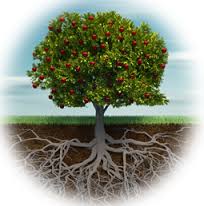